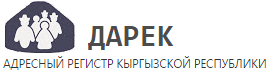 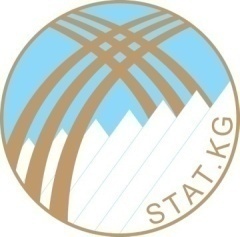 the NATIONAL STATISTICAL COMMITTEE of the KYRGYZ REPUBLIC
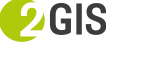 REGIONAL WORKSHOP ON THE 2020 WORLD PROGRAMME ON POPULATION AND HOUSING CENSUSES: INTERNATIONAL STANDARDS AND CONTEMPORARY TECHNOLOGIES
Session 7: Planning and Implementing a Census Geospatial Programme
Experience of the Kyrgyz Republic
Ankara, Turkey 12-15 March, 2019
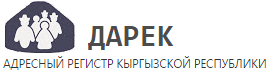 Features of the population and housing census of 
the Kyrgyz Republic in 2020
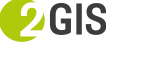 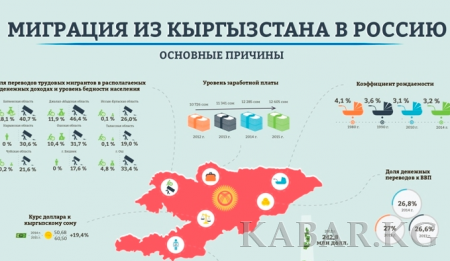 Model block of questions on labor migration of the member states of the EAEU and the CIS
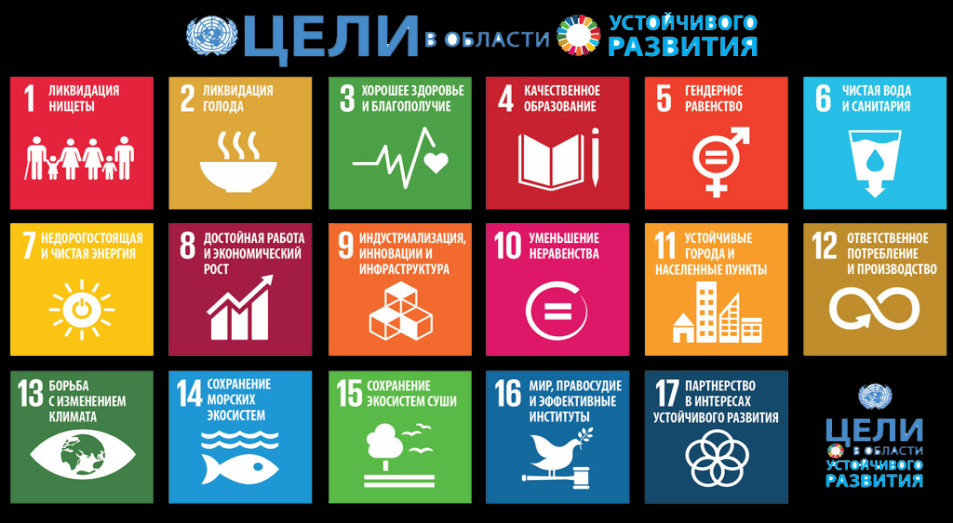 Sustainable Development Goals Indicators (SDGs) – integration of disability questions
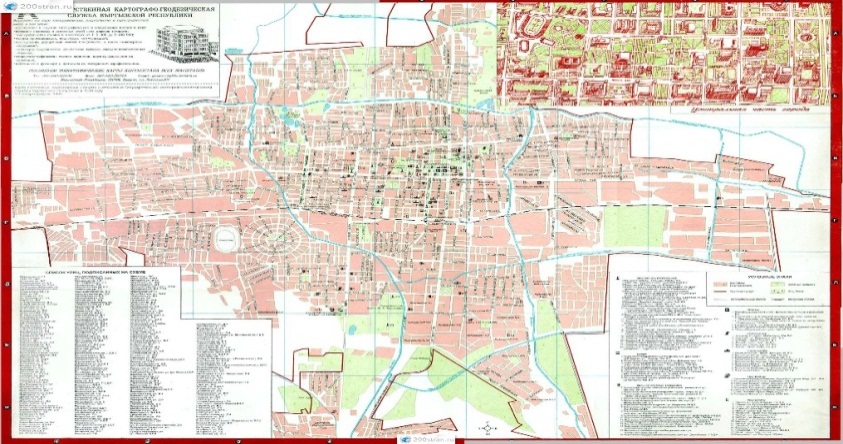 Utilization of administrative data of the SRA within the preparatory period (databases: address register, real estate register and GIS)
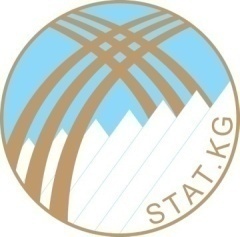 National Statistical Committee of the Kyrgyz Republic
2
[Speaker Notes: As you remember yesterday I talked about new features of the forthcoming census in Kyrgyzstan as migration and sdg, so today I would like to provide information about XXX

In this regards next slide]
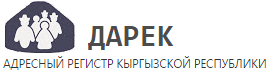 Inter-agency collaboration
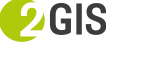 The inter-agency order
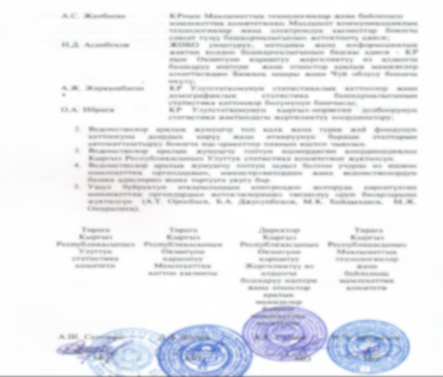 The inter-agency working group has been established to prepare and conduct the census:
National Statistical Committee 
State Registration Service 
State Agency of Local Government and Inter-Ethnic Relations  
State Committee of Information Technologies and Communications
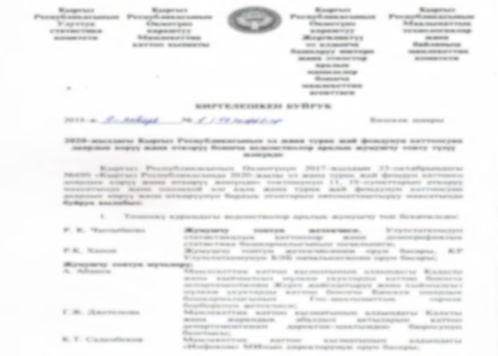 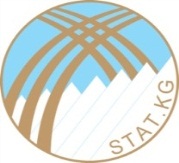 National Statistical Committee of the Kyrgyz Republic
3
[Speaker Notes: NSC initiated

Order includes all representatives of these agencies as well as duties related to particular agencies]
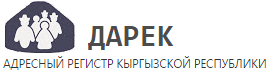 Portal www.darek.kg
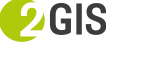 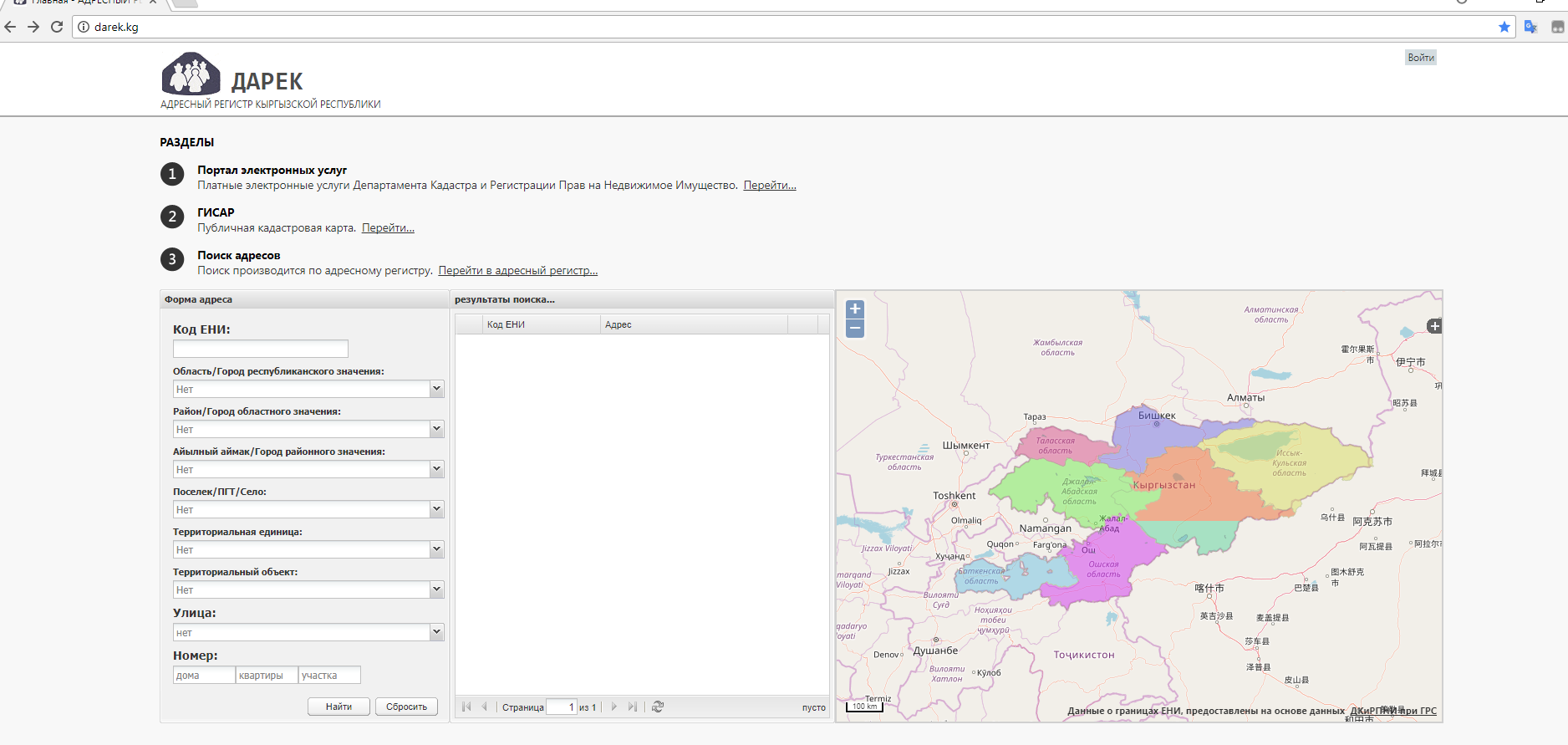 Portal www.darek.kg - a single source of addressing information for all state bodies, as well as legal entities and individuals of the Kyrgyz Republic
The portal specifies the names of the streets, which will determine and clarify the addresses.
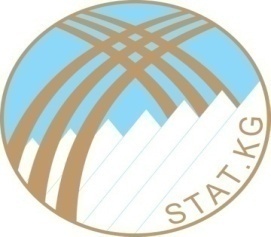 4
National Statistical Committee of the Kyrgyz Republic
[Speaker Notes: Darek means an address from Kyrgyz Language 

Every building has unique code which very necessary for census>>>]
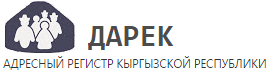 New layer “Нацстатком” of the portal www.darek.kg
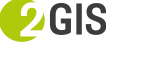 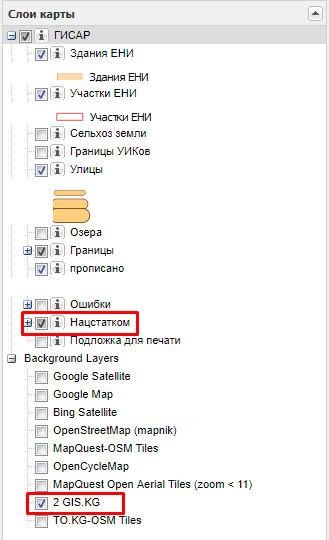 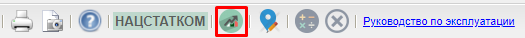 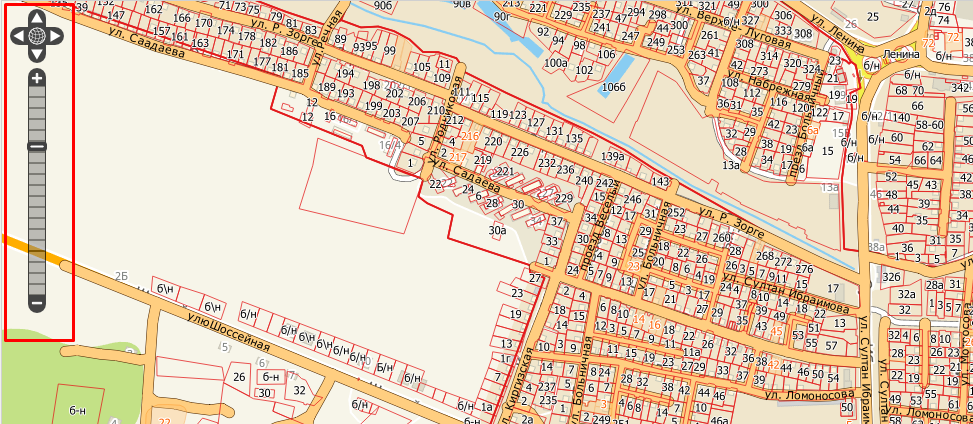 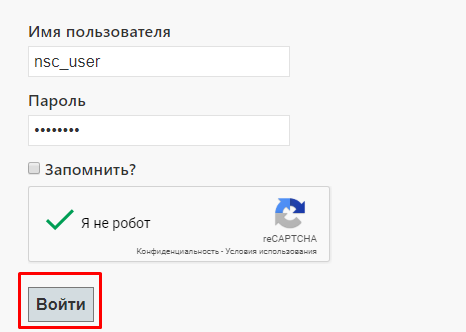 8
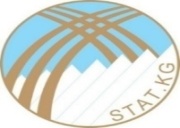 5
National Statistical Committee of the Kyrgyz Republic
[Speaker Notes: What we did within this collaboration , we have created and added a new layer Naztstatcom (a short name of our organization) into this portal 

2 GIS ?]
Formation of registrar sites
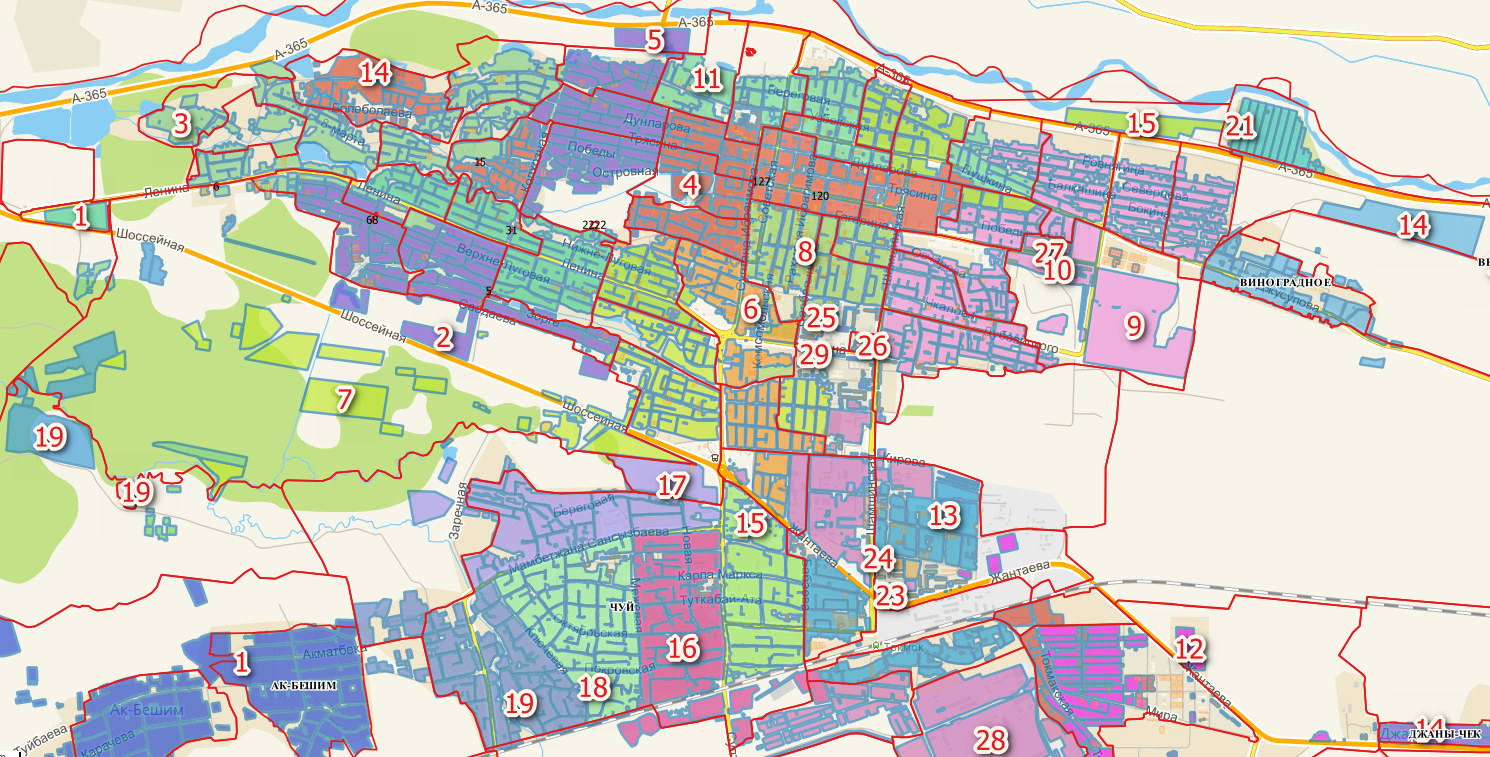 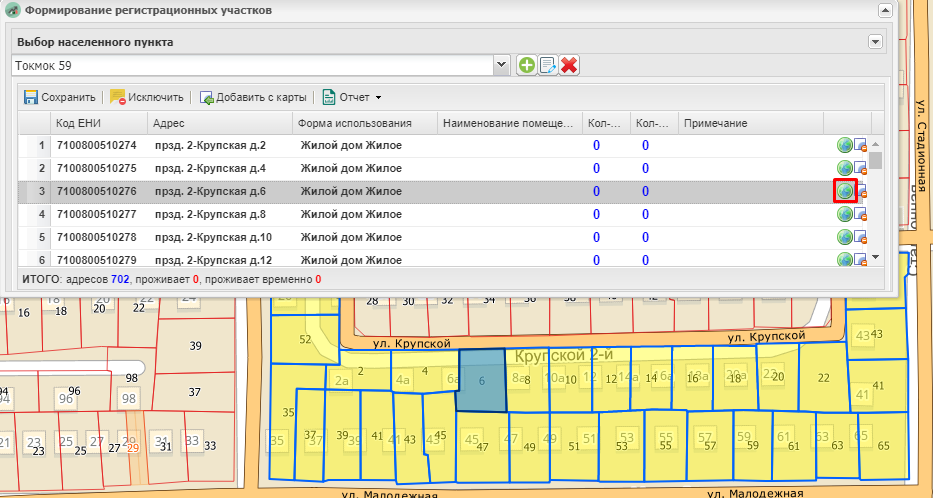 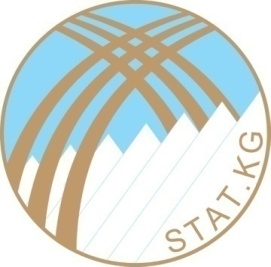 6
National Statistical Committee of the Kyrgyz Republic
[Speaker Notes: Permanently
Temporary

The main goal is to clarify number of buildings]
Formation of census departments, instructor and counting areas
Census departments
Instructor areas
Enumeration areas
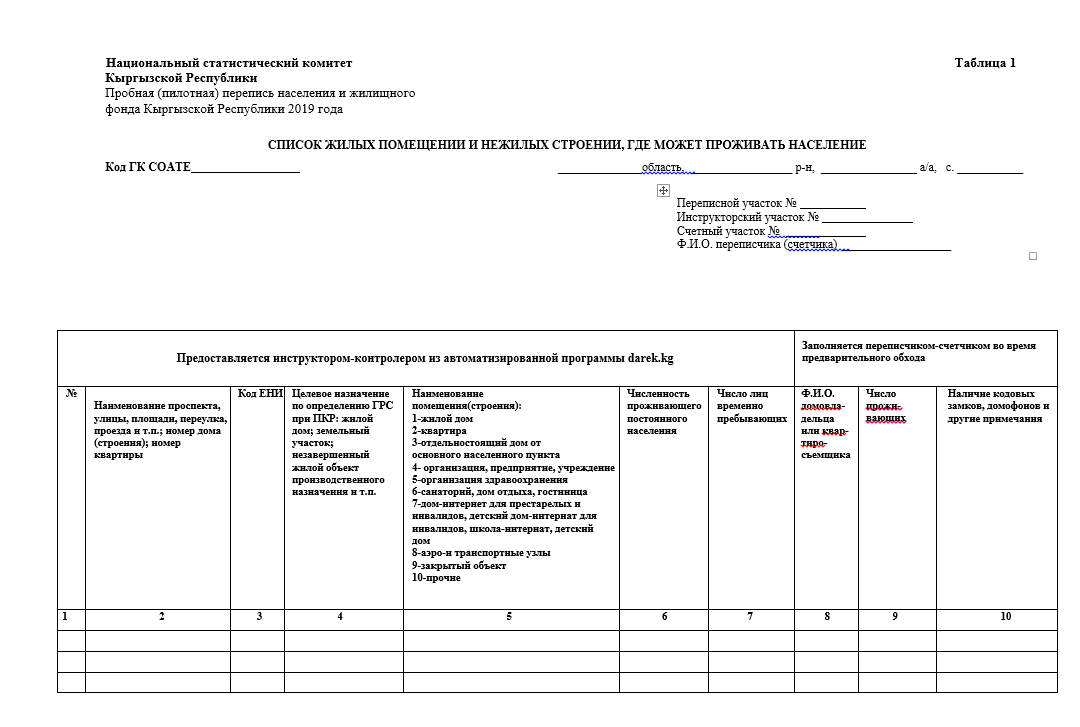 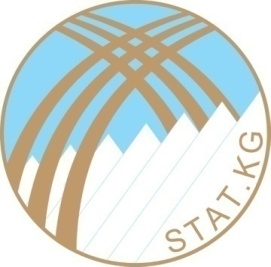 7
National Statistical Committee of the Kyrgyz Republic
[Speaker Notes: The main goal is to distribute properly 3 type and as well as to distribute number of population per one enumerator]
Key points
The feature of the upcoming population and housing census in 2020 is the use of administrative data and geographic information systems
For the pilot census of the population electronic registrar plots were created, the formation of the Registration Form “List of living premises and non-residential premises where people can live” was automated 
This helps update administrative data during the preparation for the PHC 2020
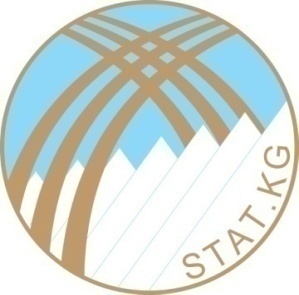 National Statistical Committee of the Kyrgyz Republic
8
[Speaker Notes: Name, number  of streets especially in district under construction]
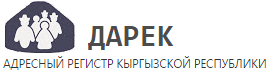 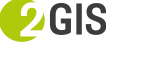 Thank you for your attention!
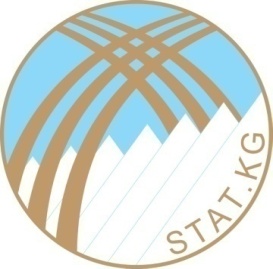 National Statistical Committee of the Kyrgyz Republic